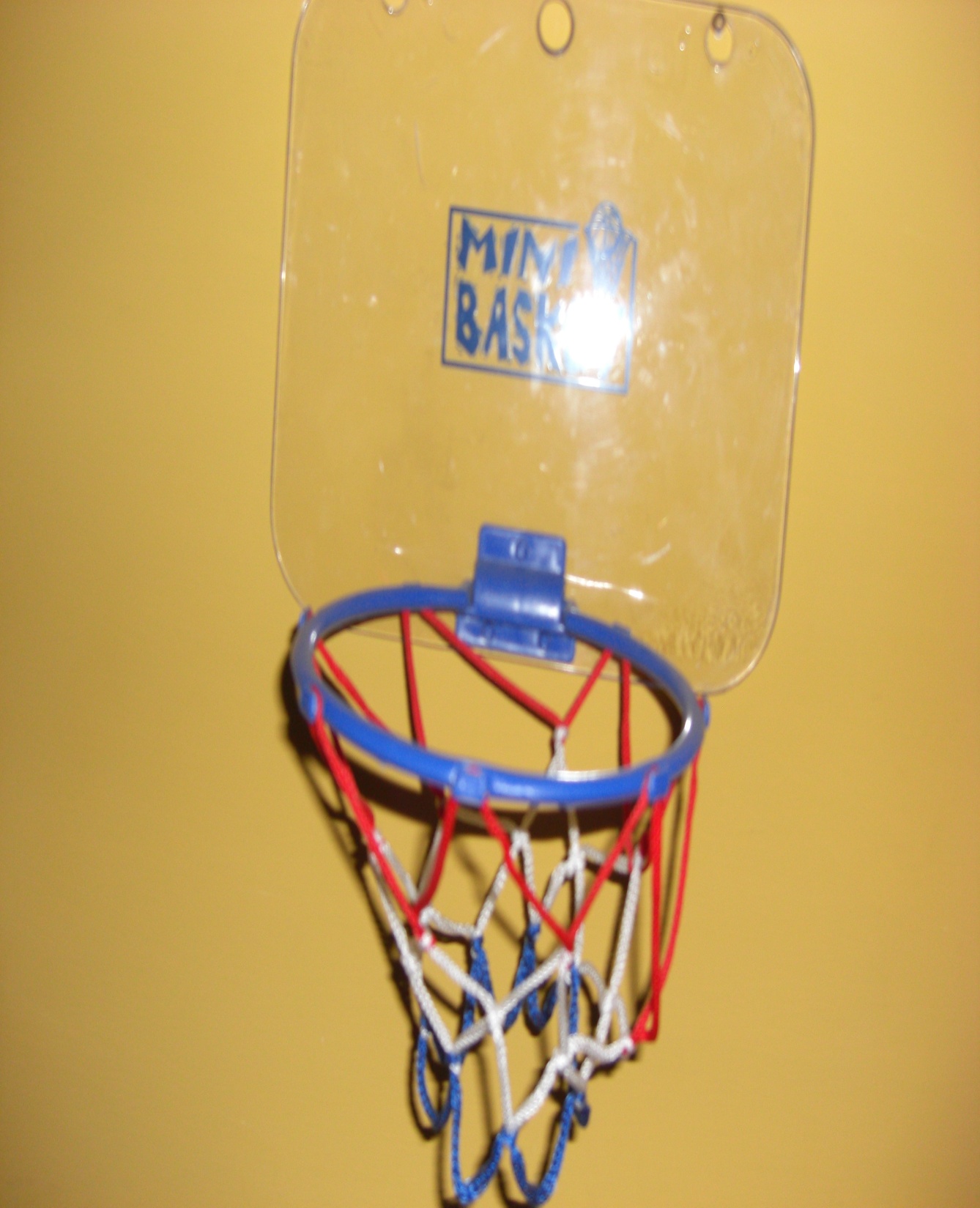 biblioteche 


mobili 


della 


Conoscenza
E-book
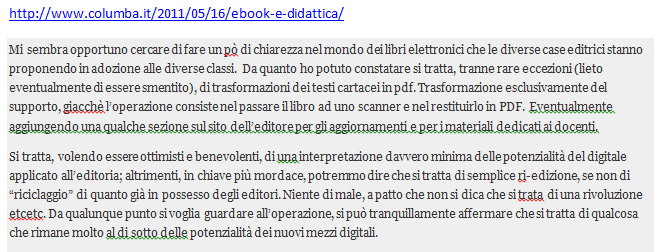 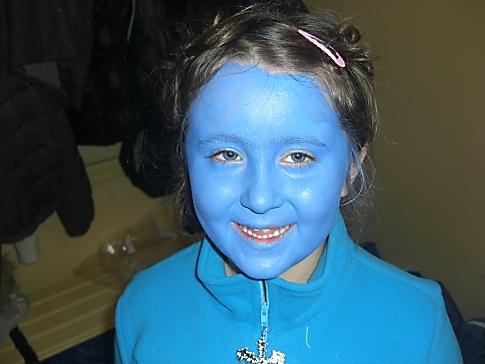 Che cos’è un 
e-book?
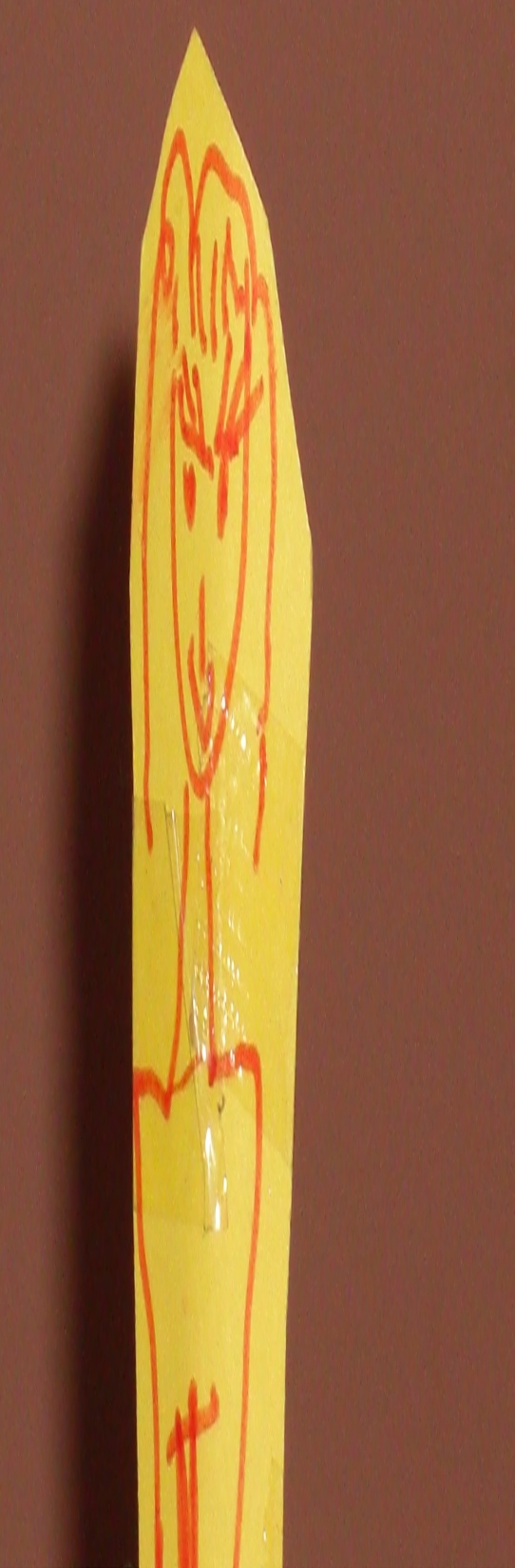 PUNTO DI PARTENZA: AMARE LA LETTURA E TUTTI I SUOI SUPPORTI
MANOSCRITTO
QUADERNO 
LIBRO
TESTO ELETTRONICO
EBOOK
Ogni testo ha 
il suo fascino 
e implica un passaggio 
tecnologico, una
scoperta e 
una sofferenza
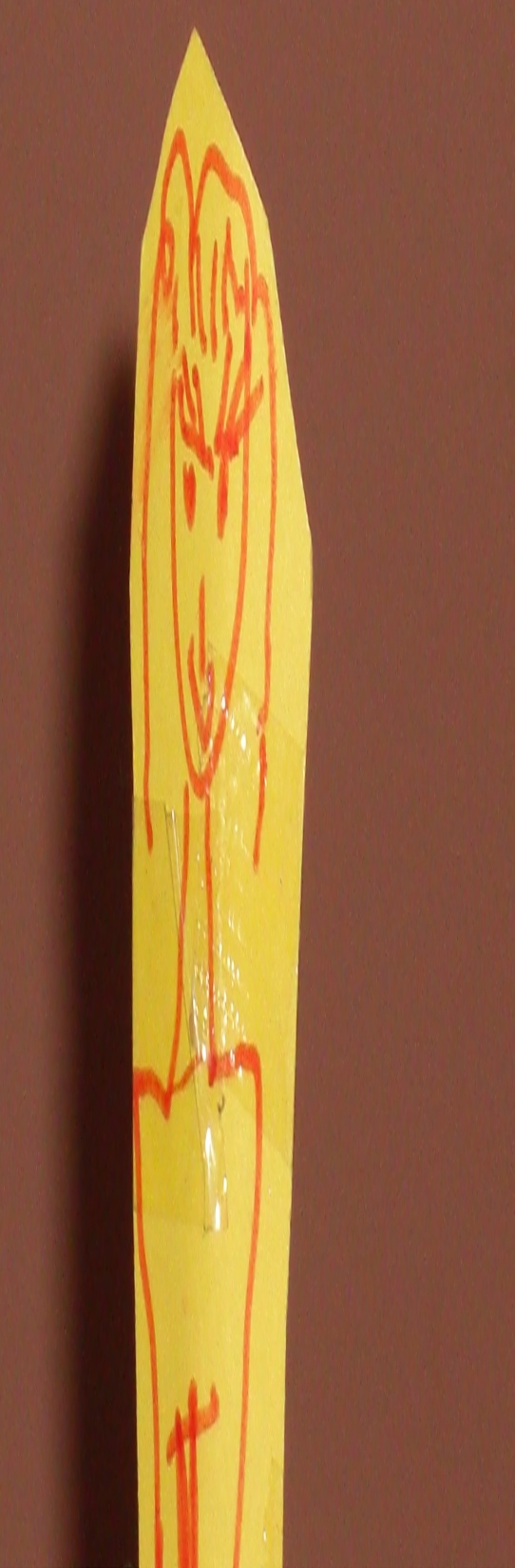 Libro 
elettronico
connesso
ebook
Libro 
elettronico
In fruizione 
Multimodale
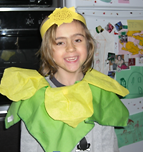 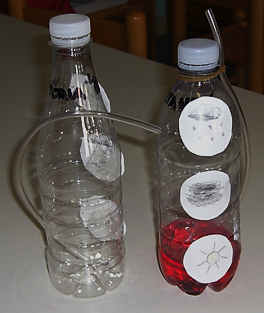 Adattabile

in ogni 

condizione

variabile
E-book
Può essere letto su PC  (fisso, portatile), palmare, Tablet su i quali sia ci sia un software specifico in base al formato elettronico  di un ebook( programma dedicato per la lettura e fruizione)
ebook
HA BISOGNO DI UN DISPOSITIVO HARDWARE DI LETTURA (e-book reader con tecnologia e-ink)
HA BISOGNO DI SOFTWARE DI LETTURA (in base al formato di compilazione)
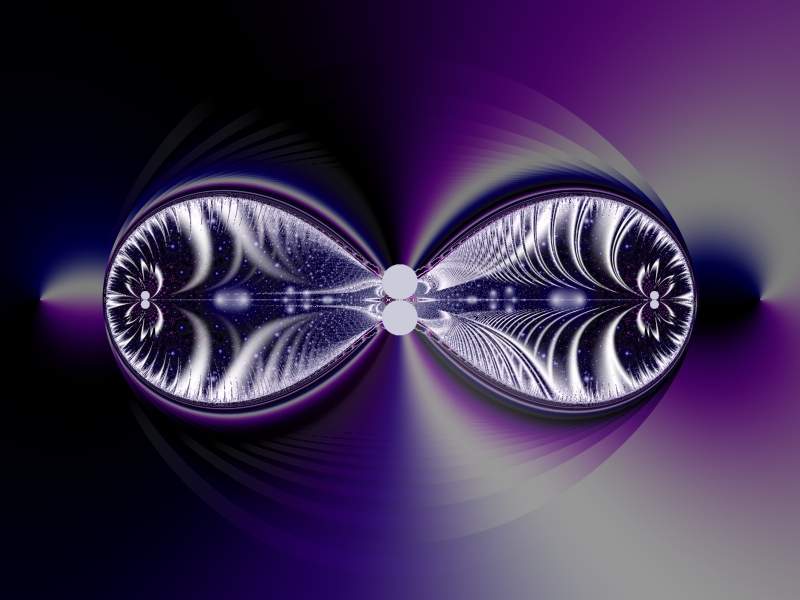 HA BISOGNO DI ESSERE SCRITTO IN FORMATO ELETTRONICO CON LINGUAGGIO DEDICATO
NON NASCE PER ESSERE STAMPATO
leggerezza
ebook
portabilità
SFOGLIABILITà
annotabilità
aggiornabilità
leggerezza
portabilità
SFOGLIABILITà
SFOGLIABILITà
aggiornabilità
leggerezza
virtualità
virtualità
virtualità
economicità
annotabilità
aggiornabilità
economicità
annotabilità
economicità
ebook
Le funzioni  
tradizionali del libro
Rimangono
ma non 
sono 
più le stesse
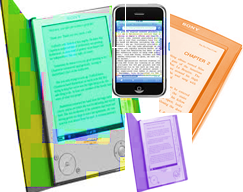 ebook
È una filosofia
È distribuito e si acquista sul web
Ha dato luogo al nuovo fenomeno dell’editoria elettronica
È un testo/ipertesto che diventa oggetto  nel momento in cui viene richiamato sul reader
Non è solo un libro digitale
ebook
È la rappresentazione del libro e delle sue funzioni
Apre  un nuova 
via per imparare
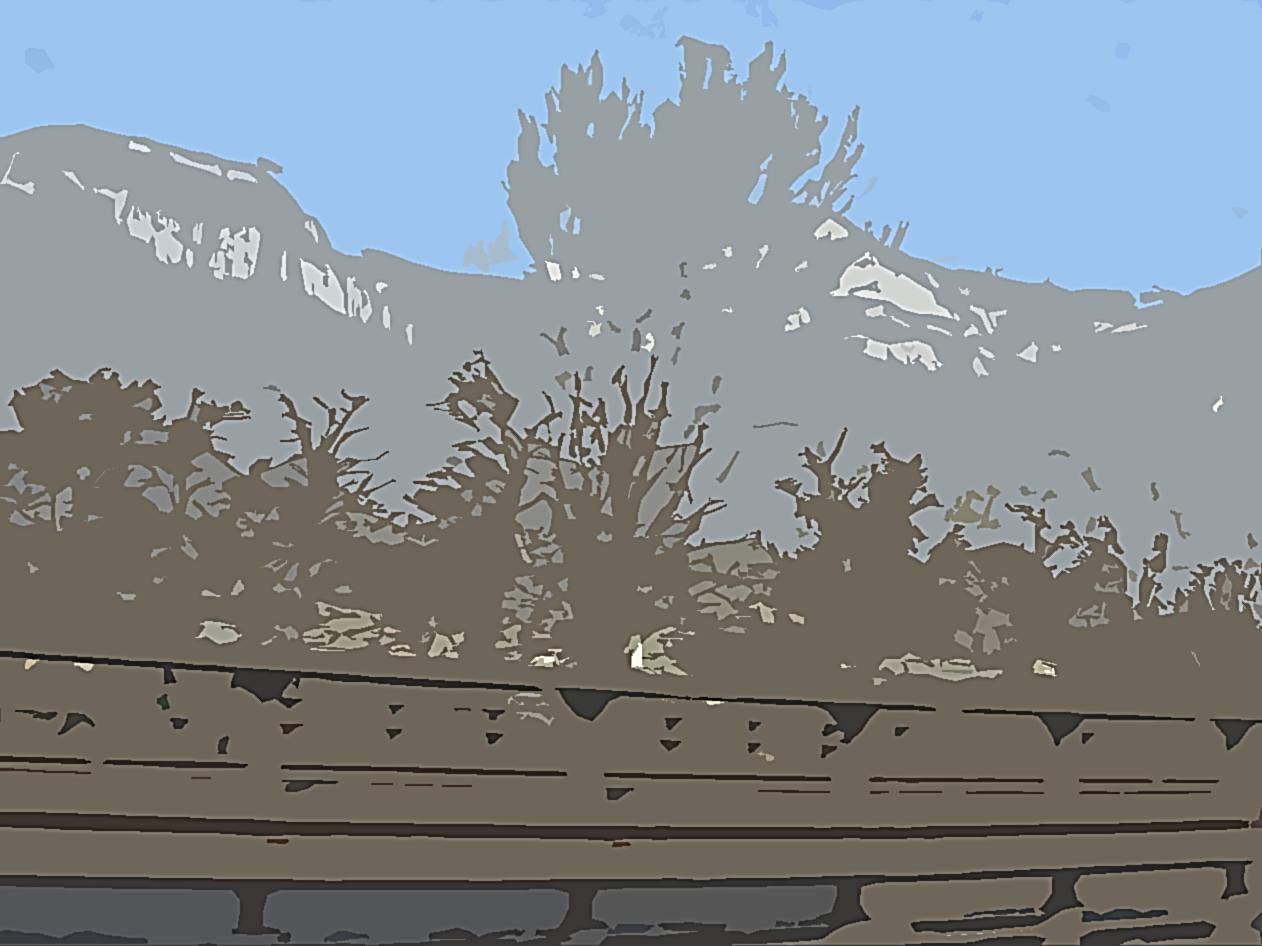 … innova alcune usuali modalità di lettura, mantiene in forma elettronica, alcune funzioni importanti della lettura (annotare, evidenziare, mettere segnalibri …) ma ha una materialità virtuale ed è sempre disponibile da acquistare
ebook
È un testo digitale ipertestuale e (versus) multimediale, che imita il modo di lettura del testo tradizionale cartaceo.

Il supporto di cui si serve è simile ad un libro, ma molto maneggevole.
Rappresenta un artefatto di cambiamento culturale
ebook
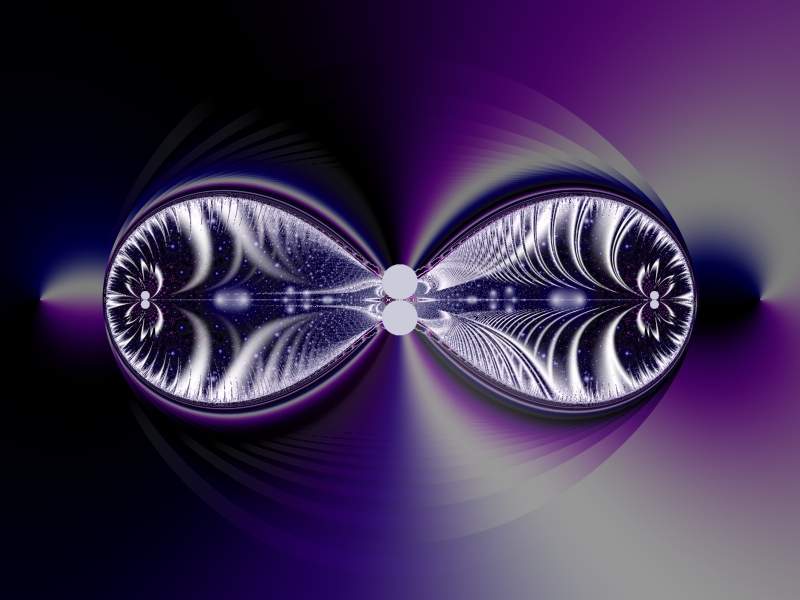 ebook
note
Segnalibri …
Personalizzabile con :
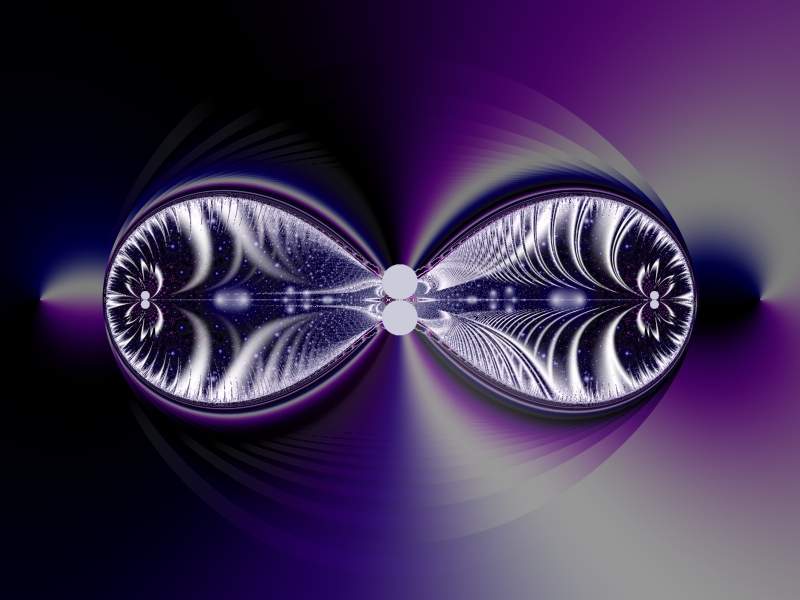 Il suo supporto è:
Senza porosità
Sul libro cartaceo, invece, si lasciano impronte permanenti …
ebook
Ha un odore (… ancora impercettibile) che non è quello della carta.
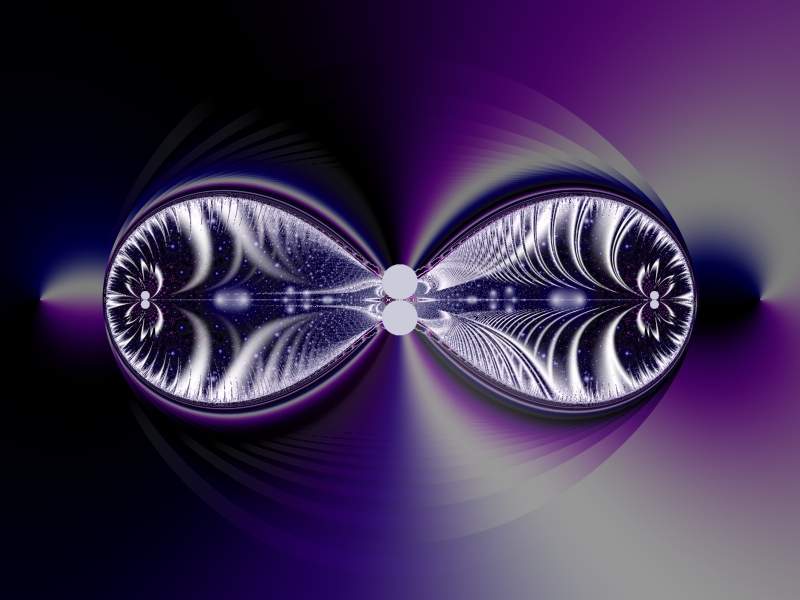 Lo conservi nella tua biblioteca del dispositivo, che costituisce lo scenario personale di interessi e/o di studio.
ebook
I sensi implicati hanno 
diversa percezione e 
disposizione
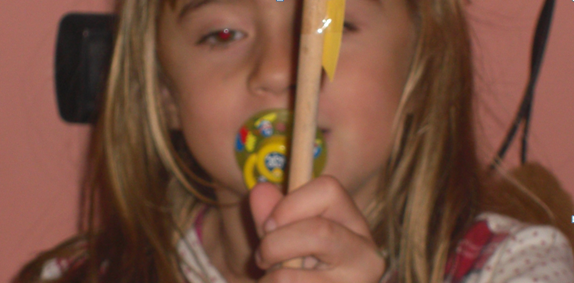 ebook
Privilegia la vista, che veicola  e mette in atto processi  interpretativi di appropriazione simbolica dei concetti.

Il tatto pulito degli schermi  rende più forte il testo e l’immersività.

La manipolabilità dell’oggetto e la leggerezza precisa della tecnologia touch allena e controlla i movimenti fini della mente.

Favorisce la reticolarità ipertestuale.